ESCUELA NORMAL DE EDUCACIÓN PREESCOLAR





LICENCIATURA EN EDUCACIÓN PREESCOLAR

«CONCEPTOS»

DULCE XIMENA GONZÁLEZ HERNÁNDEZ

1°A #12



25 DE SEPTIEMBRE DEL 2023
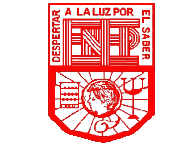 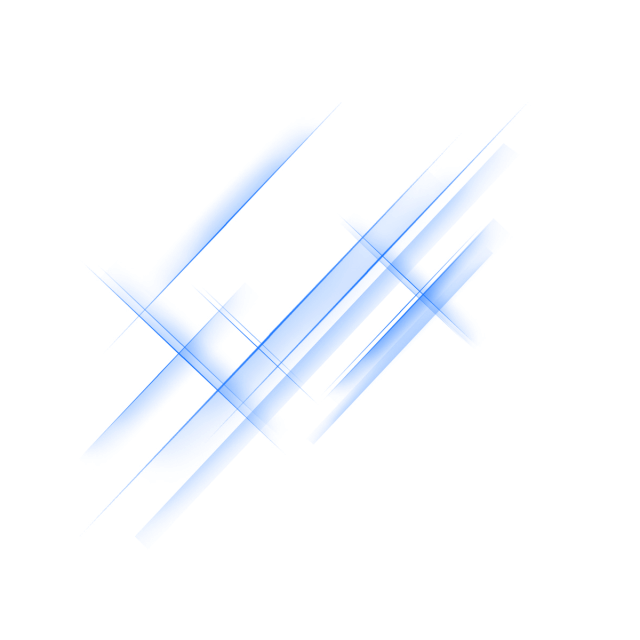 ¿QUÉ ES EDUCACIÓN FÍSICA?
Es una disciplina pedagógica conducente a la mejora de las funciones cardiovasculares, respiratorias, nerviosas, musculares y digestivas que contribuyen a fortalecer la salud integral, en el que el trabajo físico es fundamental para mantener un estilo de vida saludable.
https://www.isfodosu.edu.do/index.php/publicaciones/noticias/item/627-dia-mundial-de-la-educacionfisica#:~:text=La%20Educaci%C3%B3n%20F%C3%ADsica%2C%20como%20proceso,para%20mantener%20un%20estilo%20de
¿QUÉ ES UNA ESTRATEGIA DIDÁCTICA?
Conjunto de acciones que el personal docente lleva a cabo, de manera planificada, para lograr la consecución de unos objetivos de aprendizaje específicos.
https://psicologiaymente.com/desarrollo/estrategias-didacticas
¿QUÉ ES MOTRICIDAD?
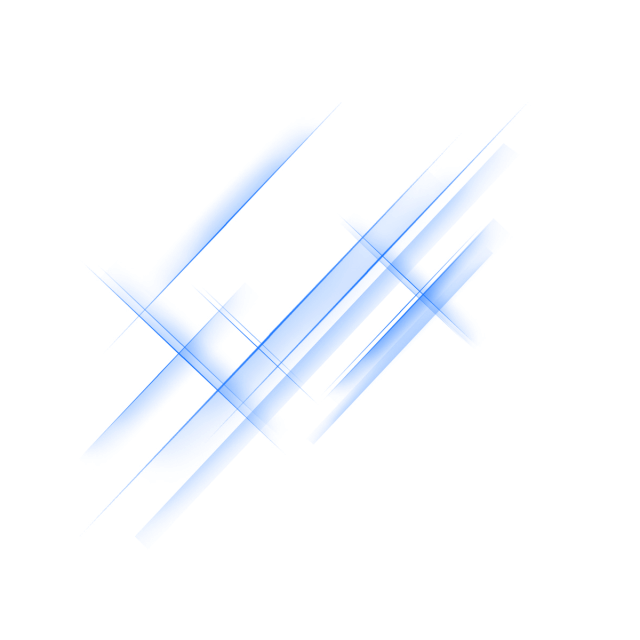 Capacidad de controlar los movimientos del cuerpo. En ella, intervienen todos los sistemas de nuestro cuerpo y va más allá de la realización de movimientos y gestos. Incluye además la espontaneidad, la creatividad, etc.
Las destrezas de motricidad gruesa comprende los movimientos motrices complejos como lanzar objetos, patear un balón o saltar la cuerda, subir o bajar escaleras, etc.
Las destrezas de motricidad fina se refieren a las actividades que requieren la coordinación ojo-mano y la coordinación de los músculos cortos para realizar actividades como recortar figuras, ensartar cuentas o agarrar el lápiz para dibujar.
CORPOREIDAD
en el plano de la educación física se refiere a la percepción que tiene un ser humano sobre su propio cuerpo.